1 objet de la recherche
Approfondir notre diagnostic sur le fonctionnement des orientations vers les filières professionnelles et particulièrement celle qui intéresse les métiers de la PAC

Aller à la rencontre des interlocuteurs en région

Sur une ligne d’orientation, vérifier la lisibilité, visibilité des fiches métiers AFPAC par les acteurs
2 Méthodologie
Enquêtes terrain auprès des acteurs de la filière formation à proximité de mon secteur de travail

Différents niveaux de recherches, différents niveaux d’informations, la Enseignement/formation = Plusieurs échelles, Public-Privée, Collèges-Lycées, les centres de formation pour les jeunes et pour les adultes

Inventaire des interlocuteurs acteurs de l’orientation, de la formation
2 Adaptation de la cible de recherche
Collègue et Lycée public / Collègue et Lycée privée
Le professeur principal
Le chef d’établissement
Le psychologue de l’éducation nationale
Entretiens avec :
Sophie CASSERON, Conseillère d’Education, Collège public PAUL LANGEVIN - Couëron
Madame GENOIST, Ajointe principale, Collège privée SAINTE PHILOMENE – Couëron
Le CIO régional (ONISEP)
Le directeur du centre d’Orientation 
Le CIDJ
Le lycée professionnel
Lycée identifié : Lycée Professionnel MONGES, LA CHAUVINIERE Nantes
L’AFPA, pour la formation professionnelle des adultes
Entretien avec Laurent LACROIX, Formateur métier frigoriste, Montage et Dépannage installation Froid
Témoignages de professionnels
Techniciens installation
Ingénieurs thermiciens
Le GRETA, dépend du Rectorat, du Ministère de l’Education Nationale
Le conseiller en formation continu, pilier du fonctionnement du GRETA
Le DAFCO, Délégué Académique à la formation continue
Centres de formation à ST HERBLAIN, ANGERS, LAVAL, SAUMUR
CFA
Développement de l’apprentissage
De 15 à 29 ans
M. GOURAUD, Responsable de Développement
L’orientation se joue dès le collège, en classe de 4e  et au stage de 3e
3 Constats au collège
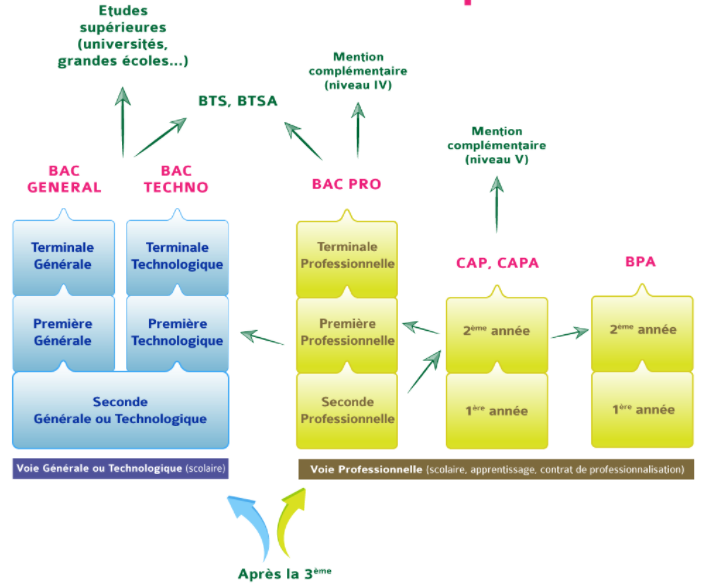 Les chefs d’établissement, les professeurs principaux et les conseillers d’orientation/Documentalistes connaissent très bien leurs élèves
Préparation à l’orientation 
Rencontres professionnelles, de nombreuses Initiatives à saisir
Les services supports clés :
CIO (MEN)
CIDJ (Association)
CIF (Association enseignement privé)
3e
4e
Collège 6e – 5e
3 Constats chez de jeunes professionnels
La promesse de la qualification à la manipulation des fluides frigorigènes en question ?
Des formations ou il faut bouger géographiquement
Un parcours de formation qualifiant mais relativement long
Emploi
Attestation de capacité manipulation fluides frigorigène ?
3 Constats dans la Formation aux adultes
MONTEUR DEPANNEUR FRIGORISTE
Un métier multi technique
Comment attirer et rassurer les femmes sur le métier et ses conditions d’exercice ?
Un métier « Frigoriste » que très peu de personnes savent décrire
Comment faire rencontrer les besoins en techniciens et les structures de formation spécialisées ?
Parcours, profils, origines géographique diverses des participants
Une communication lumineuse sur le métier, perspectives, recrutement, intégration,  évolution professionnelle
Le financement de la formation
Formation sur Titre vs Formation avec Apprentissage
5 Reste à faire
La ligne de l’orientation, visibilité de nos fiches métiers
Le GRETA, dépend du Rectorat, du Ministère de l’Education National
M. MANZANARES Directeur SAINT-HERBLAIN
Le lycée professionnel
Lycée identifié : Lycée Professionnel MONGES, LA CHAUVINIERE Nantes
Le CIO régional (ONISEP)
Le directeur du centre d’Orientation (Rdv le 25 02 2021, avec Hélène MERVILLE, Directrice Nantes)
CFA
M. GOURAUD, Responsable de Développement
Le CIDJ (démarche à faire)
1ères conclusions
Ouverture vers un nouveau membre dans le GT Attractivité métier ?